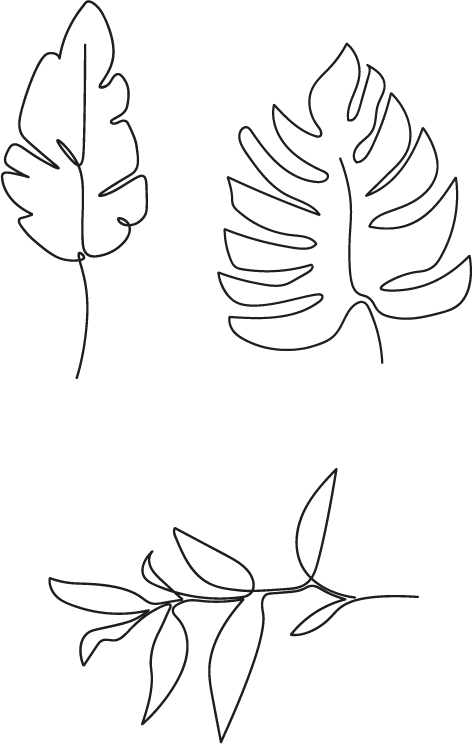 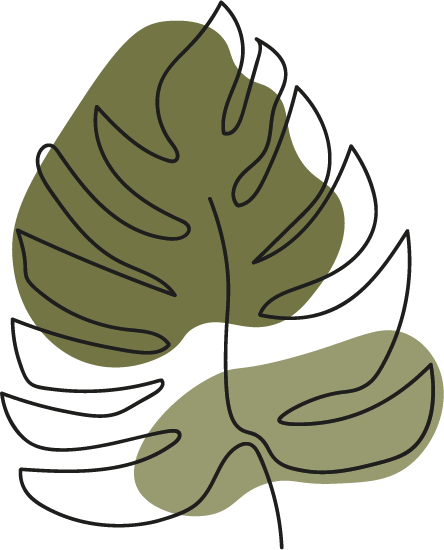 bochins.paw
Bochin”s Paw
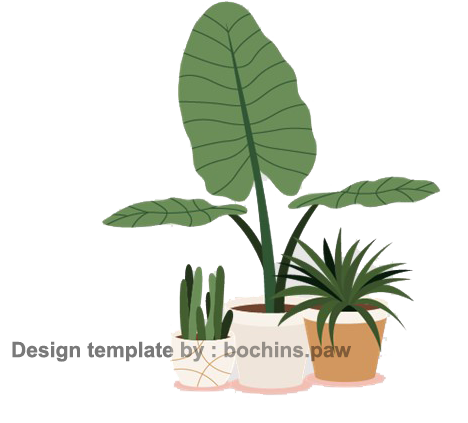 ADD YOUR TEXT HERE
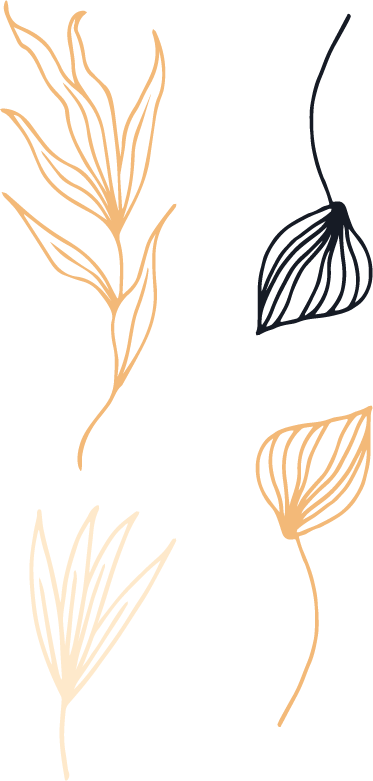 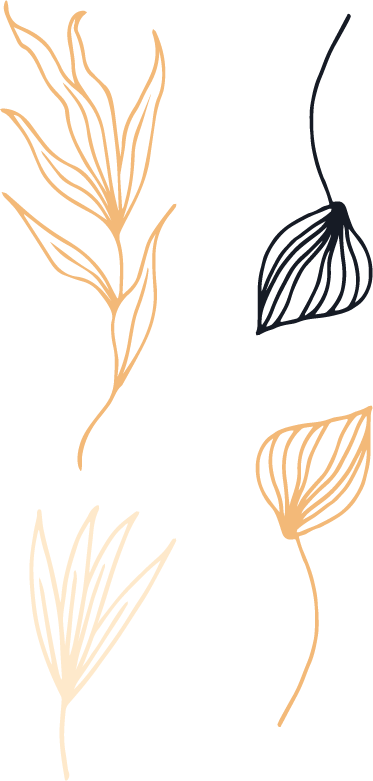 Click to add title
Mercury is the closest planet to the Sun and the smallest one in the Sollar System, it’s only a bit larger than Moon. Mercury is the closest planet to the Sun and the smallest one in the Sollar System, it’s only a bit larger than Moon
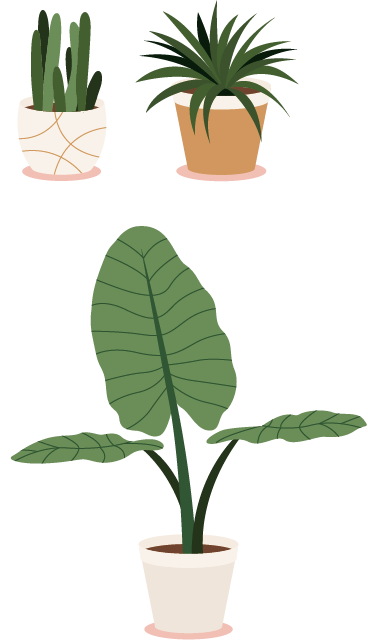 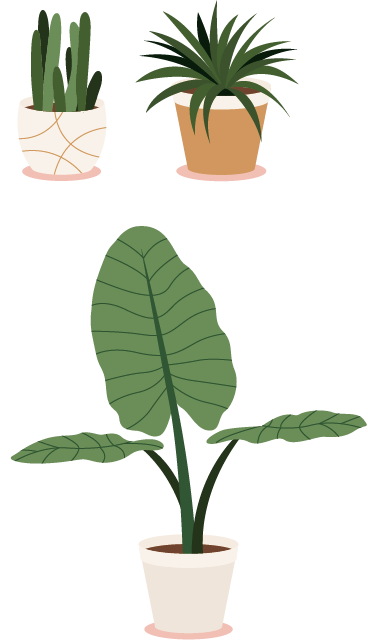 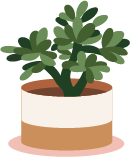 Add Your Title Here
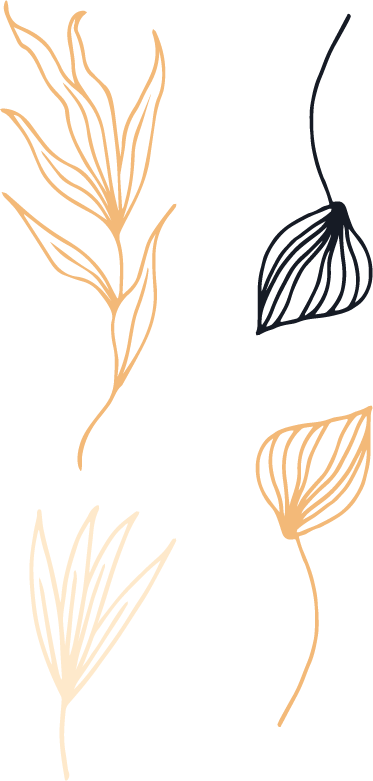 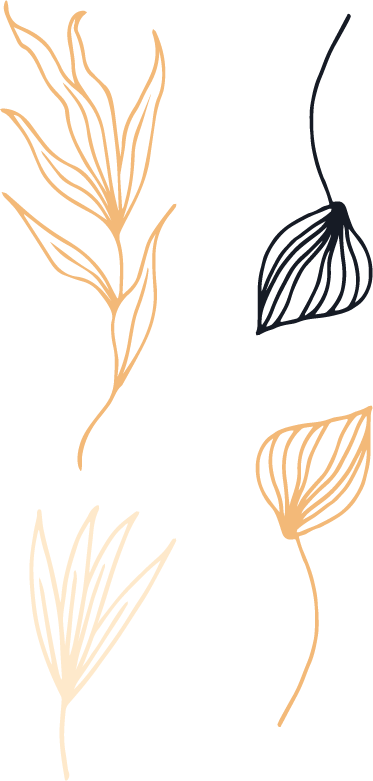 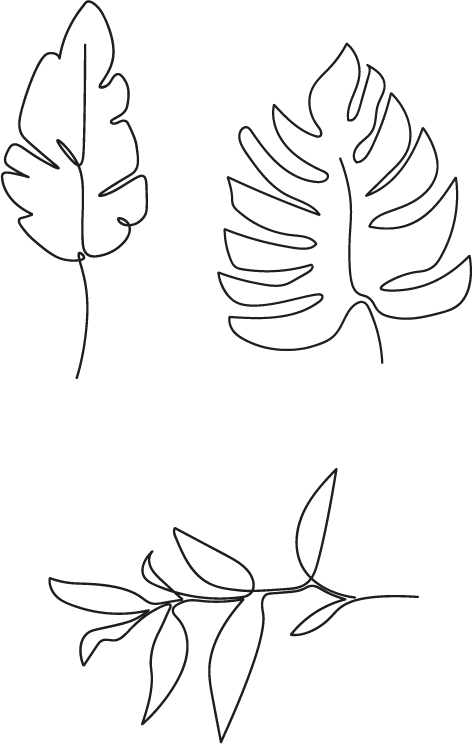 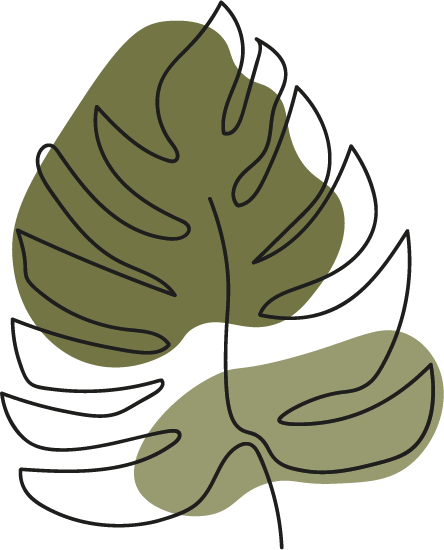 Your Timeline
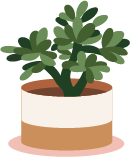 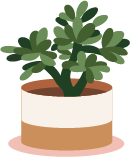 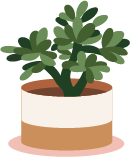 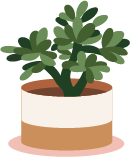 Add your text here
Add your text here
Add your text here
Add your text here
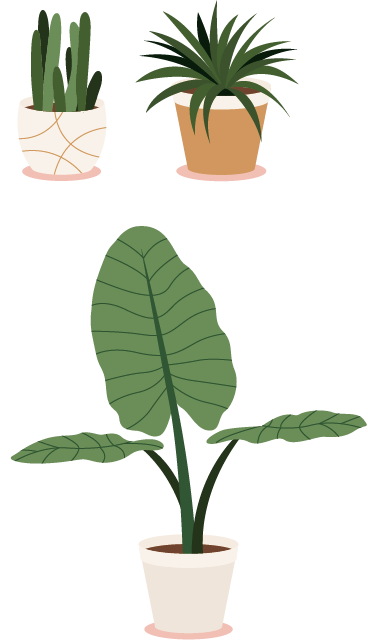 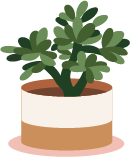 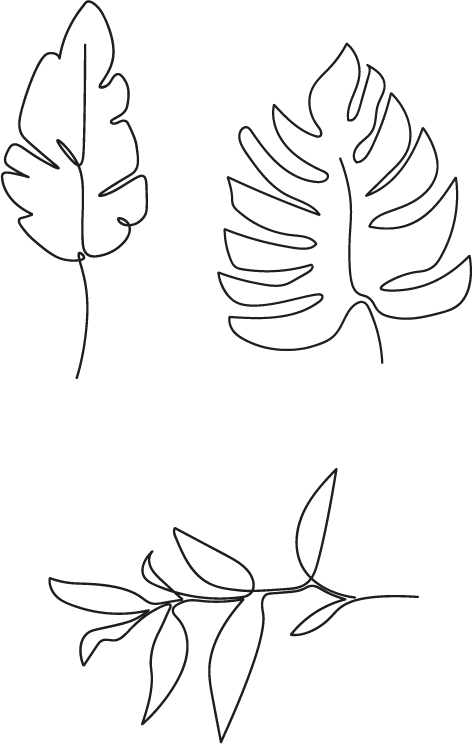 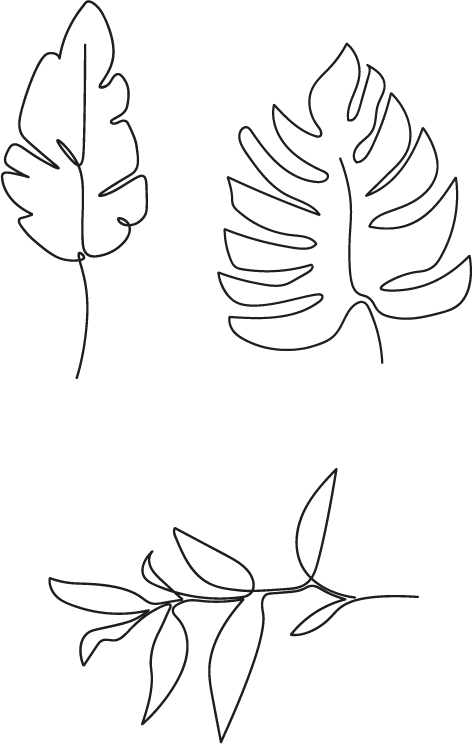 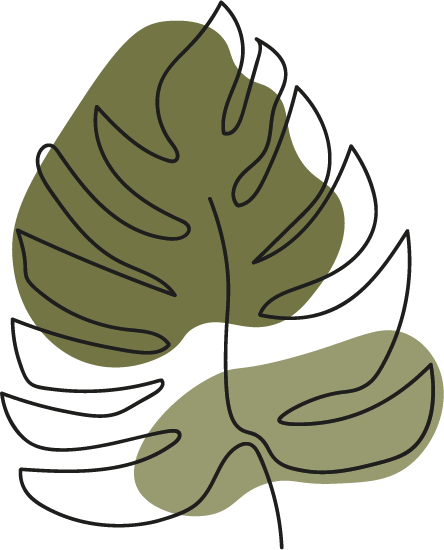 bochins.paw
Thank you...
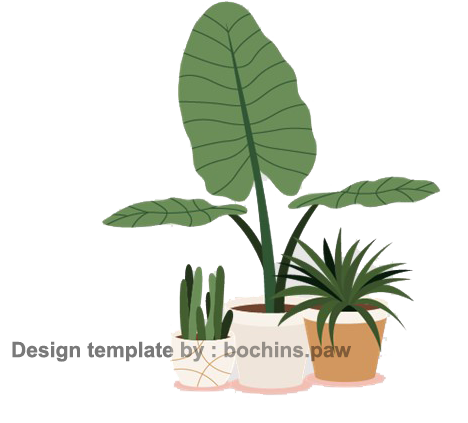 ADD YOUR TEXT HERE
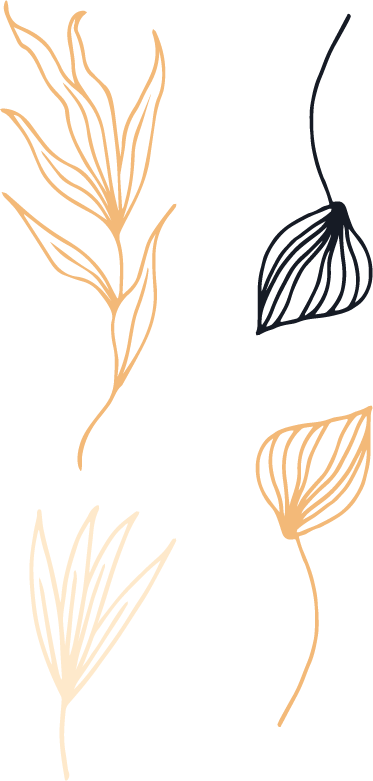 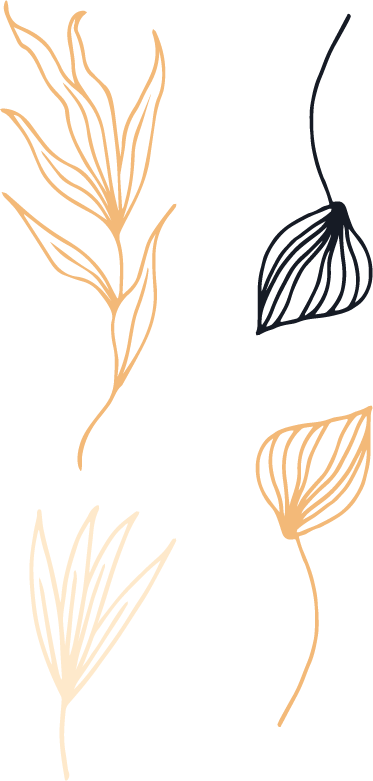